ВОЗМОЖНОСТЬ ПРИМЕНЕНИЯ АНКЕТИРОВАНИЯ ВМЕСТЕ С ТЕХНОЛОГИЕЙ ВИБРОИЗОБРАЖЕНИЙ ДЛЯ ДИАГНОСТИКИ НРАВСТВЕННЫХ КАЧЕСТВЛаверычева И.Г., к. филос. н., Санкт-Петербургский государственный морской технический университет
Межличностные, коллективные и общественные противоречия, выливающиеся в открытые конфликты и противостояния, а в крайнем случае – и в правонарушения, преступления, террор и даже войны, как правило, являются крайним проявлением индивидуального или общественного неблагополучия, имеющего разные формы и причины.  
Целью конфликтологии должен быть поиск причин и возможных решений этих противоречий. Основные задачи конфликтологических исследований  чаще всего связаны с изучением различных проявлений асоциальности  как объективных оснований нравственного неблагополучия - для разработки системы мер,  нацеленных на устранение этих проявлений.
1
Сегодня необходимость широкого социально-психологического исследования, особенно в молодежной среде, обусловлена общественно-опасными тенденциями усиления нравственной девиантности и реальными трудностями социальной адаптации молодежи.
Сущность нравственной девиантности заключается не только в явно выраженных особенностях поведения, отклоняющегося от общепринятых норм, но и в оценочных мировоззренческих суждениях, выражающих идеологическую, в частности общественно-политическую, позицию человека. Она может проявляться в самом широком спектре: от относительно безобидных индивидуальных интересов и увлечений – до самых вредных и опасных наклонностей, привычек, настроений и стремлений, серьезно угрожающих, как собственному благополучию, так и благополучию других людей.
Общественного внимания и изучения требуют любые формы асоциального поведения и настроения, особенно те, которые принимают крайне антиобщественную – антисемейную, антикультурную, в частности аморальную и антигосударственную форму.
Анкетирование с помощью анкеты СПСД
В нашей работе в течение 25 лет разрабатывалась и применялась анонимная анкета системных показателей социализации и девиантности (СПСД). Данная анкета позволяла проводить психо-социологическое исследование различных категорий учащихся (в школах, лицеях, колледжах и вузах),  достаточно эффективно оценивая их социальное, семейное и нравственное состояние. 
С помощью анкеты СПСД определялись различные показатели социализации, выявлялись вредные привычки, склонность к социально опасному поведению и степень нравственной деформации личности.
Таблица 1. Основные категории вопросов и их процентная доля в объеме содержания анкеты
НАШ МЕТОД ИССЛЕДОВАНИЯ:
Анонимное анкетирование по анкете системных показателей социализации и девиантности (АСПСД).
Расчет индивидуальных показателей
Проведение нумерации анкет, соответственно классификации семейных отношений
Формирование базовой таблицы данных в формате EXCEL по всей выборке
Статистическая обработка данных: получение частотных распределений и коэффициентов корреляции в объеме выборки 
Системный анализ данных
Компьютерная графика и ее интерпретация.
5
По результатам исследований, в частности, были выявлены 5 нравственно-психологических типов, которые встречаются в любой среде с определенной частотой: 
1) чистые альтруисты, наиболее полно выполняющие нормы морали благодаря врожденному социальному чувству – не более 6%; 
2) мягких эгоистов, легко поддающихся альтруистическому воспитанию и добросовестно выполняющих нормы морали – около 25%; 
3) умеренных, поддающихся воспитанию и выполняющих нормы морали на среднем уровне – около 40%; 
4) жестких эгоистов, с трудом воспринимающих и выполняющих нормы морали – около 25%; 
5) крайне выраженных, почти не поддающихся воспитанию, чистых эгоистов, как и чистых альтруистов, – не более 6% выборки. 

Подобные частотные распределения говорят о наследственных закономерностях, которые обычно проявляются при гибридизации у самых разных организмов в природе, в том числе и у человека: например, при наследовании цвета кожи от разноцветных родителей, когда один из них – черный, а другой – белый.
Рис. 1. Распределение  процентной доли учащихся  по  степени проявления свойства эгоизма-альтруизма
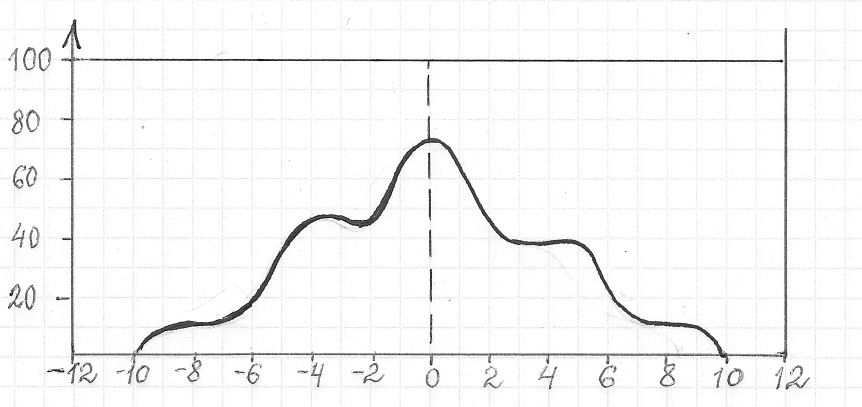 Процент  учащихся
Степень  проявления  эгоизма-альтруизма  (баллы)
Показатели эгоизма у учащейся молодежи, как показывают результаты наших исследований, коррелируют с показателями:
высокой девиантности (вредные привычки и социально опасные предпочтения),
низкой социальной ответственности,
Низкой семейной нравственности, 
склонности к нарушению нравственных норм и 
высокой конфликтности.
Вместе с тем, Несмотря на высокую диагностическую эффективность анкеты СПСД, метод анкетирования сам по себе имеет определенные ограничения. Самые существенные  это: 1) низкая скорость обработки данных и 2) невозможность проведения повторных опросов в течение короткого периода времени.
Кроме того, иногда получаются интересные, но парадоксальные данные, которые требуют объективного подтверждения с помощью иного методического подхода.   

Так, при сравнении показателей эгоизма и альтруизма учащихся (рис. 2):а) одного из лучших колледжей в СПБ (СПб-й колледж физкультуры и спорта, экономики и технологий)  с низким уровнем девиантного поведения (КФСЭТ, 2010 г.)), б) училища с высоко девиантным статусом  (Индустриально-судостроительный профессиональный лицей № 116), в котором 40% учащихся не имеют семьи (Л116, 2010 г.);в) Колпинской воспитательной колонии, где отбывают наказания несовершеннолетние преступники (КВК, 2011 г.), 
-- было получено ожидаемое отличие КФСЭТ (в более низких показателях девиантности и эгоизма) и от Л116, и от КВК. 
Однако при этом не обнаружилось ожидаемых различий в уровне девиантности и эгоизма между Л116 и КВК. Более того, учащиеся лицея имели даже несколько более худшие показатели, чем у воспитанников колонии.
Рис. 2. Частотные распределения по степени эгоизма и альтруизма учащихся трех категорий: 1) несовершеннолетние преступники, отбывающие наказание в Колпинской колонии – серый контур (32 человека);2) учащиеся судостроительного лицея Л116 (ПТУ с высоко девиантным статусом), преимущественно трудные подростки из неблагополучных семей или не имеющие семьи – сплошная линия (110 человек);3) учащиеся Колледжа физкультуры и спорта, экономики и технологий (КФСЭТ), одного из лучших колледжей в СПб – пунктиная линия (89 человек).
Таблица 2. Распределение опрошенных заключенных в КВК по основным видам преступлений.
В зависимости от наследственого психотипа, условий воспитания в семье, системы образования и общественного климата, - в личности человека становятся преобладающими либо эгоистические, либо неэгоистические (прасоциальные) взгляды и установки.  В результате в социуме встречаем людей разного склада: эгоистов и неэгоистов (похожих на альтруистов). 
Эгоисты заботятся больше о себе, для них собственный интерес, мнение большинства или начальства важнее принципов и идеалов. В молодости они более склонны к нарушениям нравственных норм, что чаще приводит к разнообразным конфликтам в быту и производственной деятельности, а в крайних случаях – и к правовым нарушениям. Опытные эгоисты стремятся скрыть свой эгоизм и чаще следуют за большинством или становятся на сторону сильного. 
Альтруистов же больше интересуют судьбы социума,  справедливость и общие идеалы, что чаще выводит их на путь общественного служения и созидания. Для альтруиста принципы важнее, чем мнение большинства или начальства. В крайних случаях или в эпоху кризисов,  борясь с несправедливостью, они первыми переходят к политическому сопротивлению, вступая в  конфликты принципиального характера. 
В различные  исторические периоды в обществе могут брать верх либо – коллективистские (неэгоистические), либо – эгоистические тенденции. Мы живем в эгоистическое время – время обострения противоречий и конфликтов. Видимо поэтому конфликтология становится сегодня особо актуальной наукой, объединяя и философию, и опытное знание.
Чем интересно вибротестирование
Ввиду угроз, которыми изобилует современное общество, технология «виброизображений», разработанная В.А Минкиным, является очень интересным методом социально-психологической диагностики, который уже сегодня успешно применяется при досмотре пассажиров в аэропортах США, Израиля, Южной Кореи и некоторых стран Европы, включая Россию. Его эффективность подтверждается в объективных экспериментах и в качестве детектора лжи, и в качестве индикатора экстремальных состояний человека – повышенной нервозности, агрессивности, тревоги, сильного волнения, состояния стресса и т.п. 
По сути это метод мгновенной фотосъемки, который позволяет фиксировать  непроизвольные колебательные микродвижения головы и мимики лица. Далее с помощью сканирования и цифровой обработки данных на компьютере создается цветная графическая модель, которая позволяет достаточно точно интерпретировать объективное психофизиологическое состояние человека. Возможно, более точным было бы называть этот метод психофотодиагностикой, или психологическим вибротестированием.
Нейрофизиологами установлено, что у нормальных людей способность или неспособность совершать нравственные поступки зависит от индивидуальных особенностей или нарушений в определенных зонах коры головного мозга, контролирующих эмоциональные свойства и способность к состраданию (вентромедиальные доли префронтального слоя коры).  Не способные к состраданию люди не испытывают смущения, стыда и чувства вины, хотя им хорошо известны правила морали и общепринятые нормы поведения. Эмоции у них проявляются сильнее, чем у обычных людей. Они не могут сдерживать гнев и легко впадают в ярость, теряя способность к морально-этическим оценкам и поступкам.
Не исключено, что именно в этом направлении окажется перспективным применение метода виброизображений для выявления потенциально опасных лиц и своевременного их медицинского лечения или психологической коррекции.
Перспектива дальнейшего развития технологии вибродиагностики видится в расширении сферы ее применения посредством изучения не только ситуативных, быстро меняющихся реакций человека, но и устойчивых особенностей личности, например, склонности к нарушению культурных и правовых норм, межличностным и сциальным конфликтам. При определенном ситуативном воздействии, если в программу вибротестирования включить вопросы нравственного содержания, возможно, здесь также, смогут проявиться автоматические виброреакции.
Несомненным преимуществом виброизображения перед анкетой является не только более высокая скорость обработки данных, но и возможность неоднократного тестирования в течение короткого времени, что невозможно при использовании анкет.
Однако предпочтительным является комплексный подход с применением обоих методов, поскольку только анкетирование может наполнить социальным и нравственным смыслом абстрактную модель виброизображений.
Литература:
1. Лаверычева И.Г. Биосоциальная теория альтруизма и эгоизма. СПб.: Нестор, 2007. 
2. Лаверычева И.Г. Закономерности и причины проявления наркодевиантности и других вредных привычек учащихся в системе профобразования (СПб) // Известия Российского государственного педагогического университета им. А.И. Герцена. СПб.: 2012, № 146 (июнь). С. 52-63. 
3. Лаверычева И.Г. Общие закономерности распространения наркодевиантности и других вредных привычек в молодёжной среде // Антинаркотическая безопасность. – 2013. № 1. С. 73-83.
4. Лаверычева И.Г. Популяционный анализ социальных свойств человека как основа методологии воспитания / Актуальные вопросы создания системы воспитания в образовательных организациях высшего и среднего профессионального образования РФ. Мат-лы регион. конф. в СПб 28.02.2018. – СПб.: Изд-во СПбГМТУ, 2018. С. 45-63
5. Минкин В.А. Виброизображение. – СПб.: Реноме, 2007.
6. Минкин В.А., Николаенко Я.Н. Виброизображение и множественный интеллект. – СПб.: Реноме, 2017.
7. Koenigs M., Tranel D. Irrational Economic Decision-Making after Ventromedial Prefrontal Damage: Evidence from the Ultimatum Game. The Journal of Neuroscience. 2007; 27 (4): 951–956.
16